Organisaatio
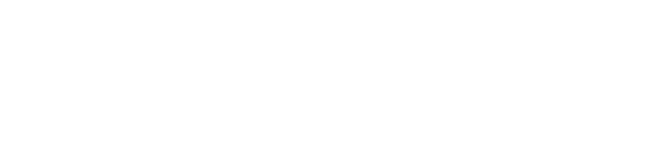 Kaupungin oma henkilöstö/stadens egen personal
* the project sponsor is “a person or group who  
provides resources and support for the project, program or portfolio for enabling success.”
Tilaajan ohjausryhmä/
styrgrupp
Aliurakoitsijat
Aliurakoitsijat
Aliurakoitsijat
Erityisalojen suunnittelu: 

Akustikko;
A-Insinöörit
Palosuunnittelu Palo tekn suunn tsto Kauriala Oy 

Sisustussuun.
Sivu-urakoitsijat